Adaptive Boosting (AdaBoost)
Pregled i implementacija
Student: Branko Kovač 2015/3289								Mentor: prof. dr Veljko Milutinović
Uvod
Adaptive Boosting (AdaBoost) su predložili Frojnd i Šapir (1995)
 Gödel-ova nagrada 2003.
 Iterativni klasifikator
 Jak i slabi prediktori
 Promenljivi težinski faktori
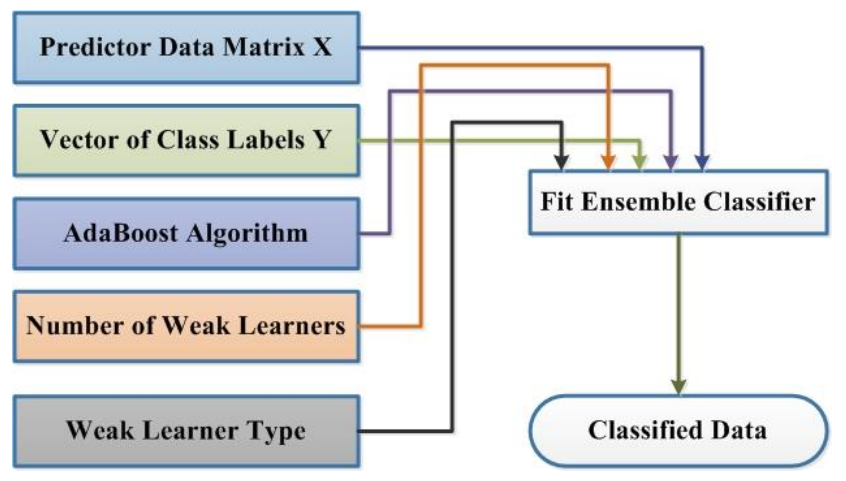 Branko Kovač 2015/3289, branko.kovac@gmail.com
2 /12
Prikaz AdaBoost klasifikatora
Branko Kovač 2015/3289, branko.kovac@gmail.com
3 /12
AdaBoost – slabi prediktor
najčešće jednostavan klasifikator
 Decision Stump (+1 ili -1)
 neznatno bolji od 50% pogodaka
 težina klasifikacije => težinski faktor
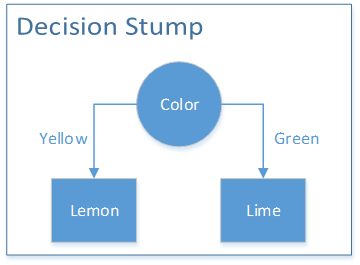 Branko Kovač 2015/3289, branko.kovac@gmail.com
4 /12
AdaBoost – greška klasifikacije
Svaki slabi prediktor se obučava zasebno
 Slabi prediktori se obučavaju jedna za drugom
 Greška klasifikacije za svaki od ovih prediktora je:


 Na osnovu greške se podešavaju težinski faktori (adaptacija)
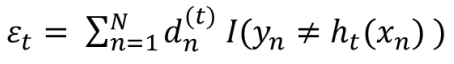 Branko Kovač 2015/3289, branko.kovac@gmail.com
5 /12
AdaBoost – težinski faktori
Faktor raste za svaki pogrešno klasifikovani podatak
 Faktor opada za svaki dobro klasifikovani podatak
 Svaki sledeći slabi prediktor koristi korigovani faktor


 Na kraju procesa su obučeni svi slabi prediktori
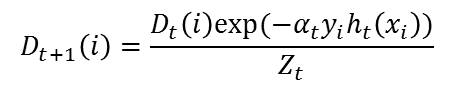 Branko Kovač 2015/3289, branko.kovac@gmail.com
6 /12
AdaBoost – jaka predikcija
Formira se na osnovu svih obučenih slabih prediktora




 Težinski faktor jakog prediktora je suma faktora slabih
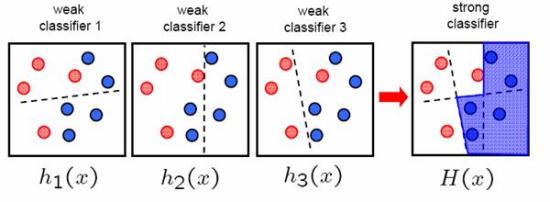 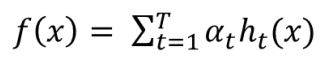 Koliko je prediktor zaista dobar?
Branko Kovač 2015/3289, branko.kovac@gmail.com
7 /12
AdaBoost - primena
različiti problemi klasifikacije
 detekcija oblika/lica
 predikcija sportskih rezultata
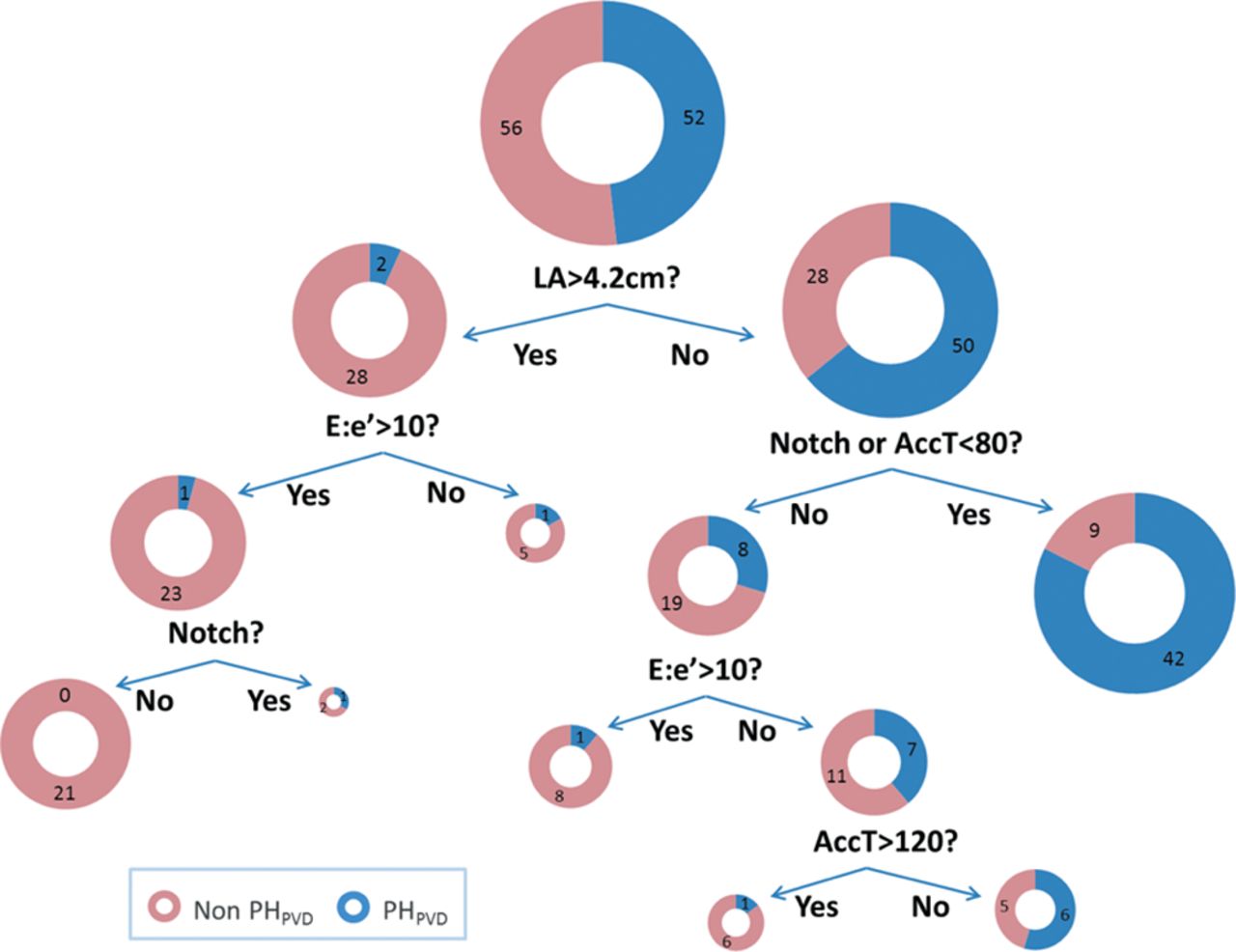 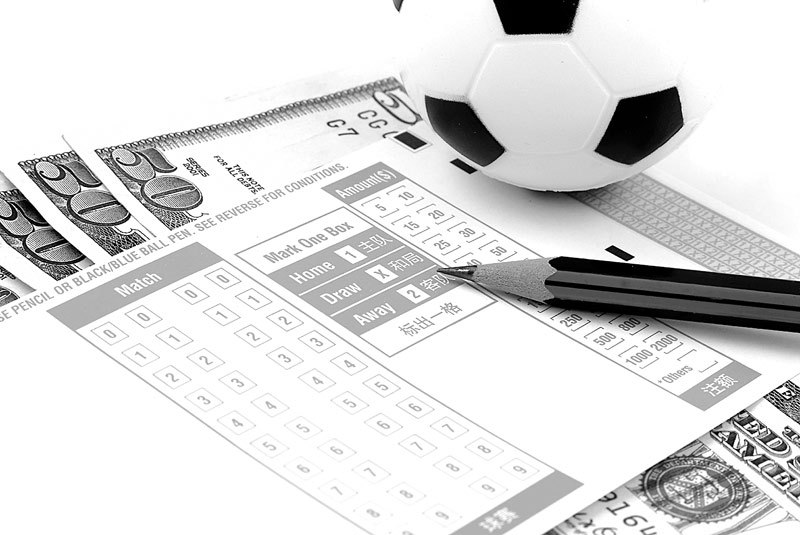 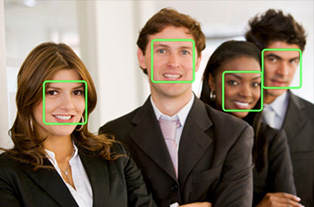 Branko Kovač 2015/3289, branko.kovac@gmail.com
8 /12
AdaBoost – za i protiv
ZA:
 brz i jednostavan
 različiti slabi klasifikatori
 dobra generalizacija
 PROTIV:
 moguć overfitting
 neoptimalni rezultati
 osetljivost na šum i ekstreme
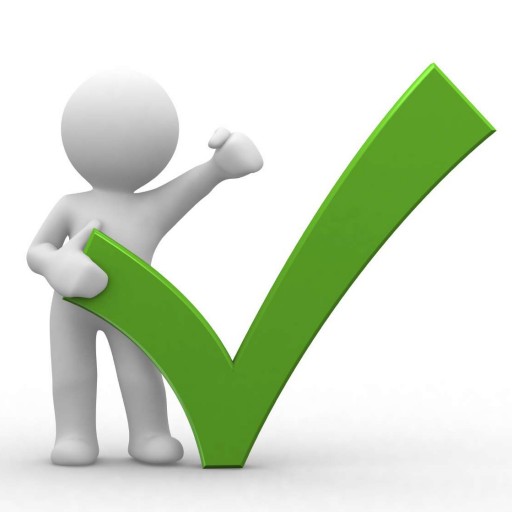 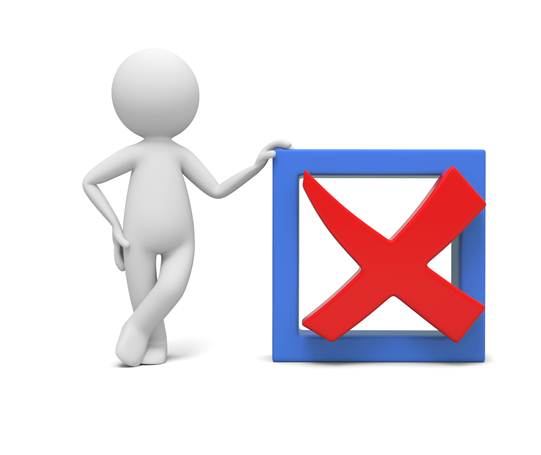 Branko Kovač 2015/3289, branko.kovac@gmail.com
9 /12
Izvršavanje
Izvršavanje na različitim platformama (lokalno i cloud)
 Amazon Web Services cloud – t2.micro
 Skalabilnost je prednost cloud-a
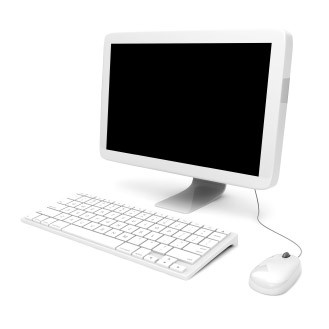 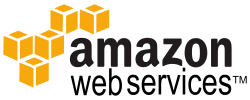 Branko Kovač 2015/3289, branko.kovac@gmail.com
10 /12
Rezultati
Greška obučavanja u oba slučaja oko 15%
 AWS daje bolje rezultate
 Cilj projekta je bio implementacija algoritma, ne brzina
Branko Kovač 2015/3289, branko.kovac@gmail.com
11 /12
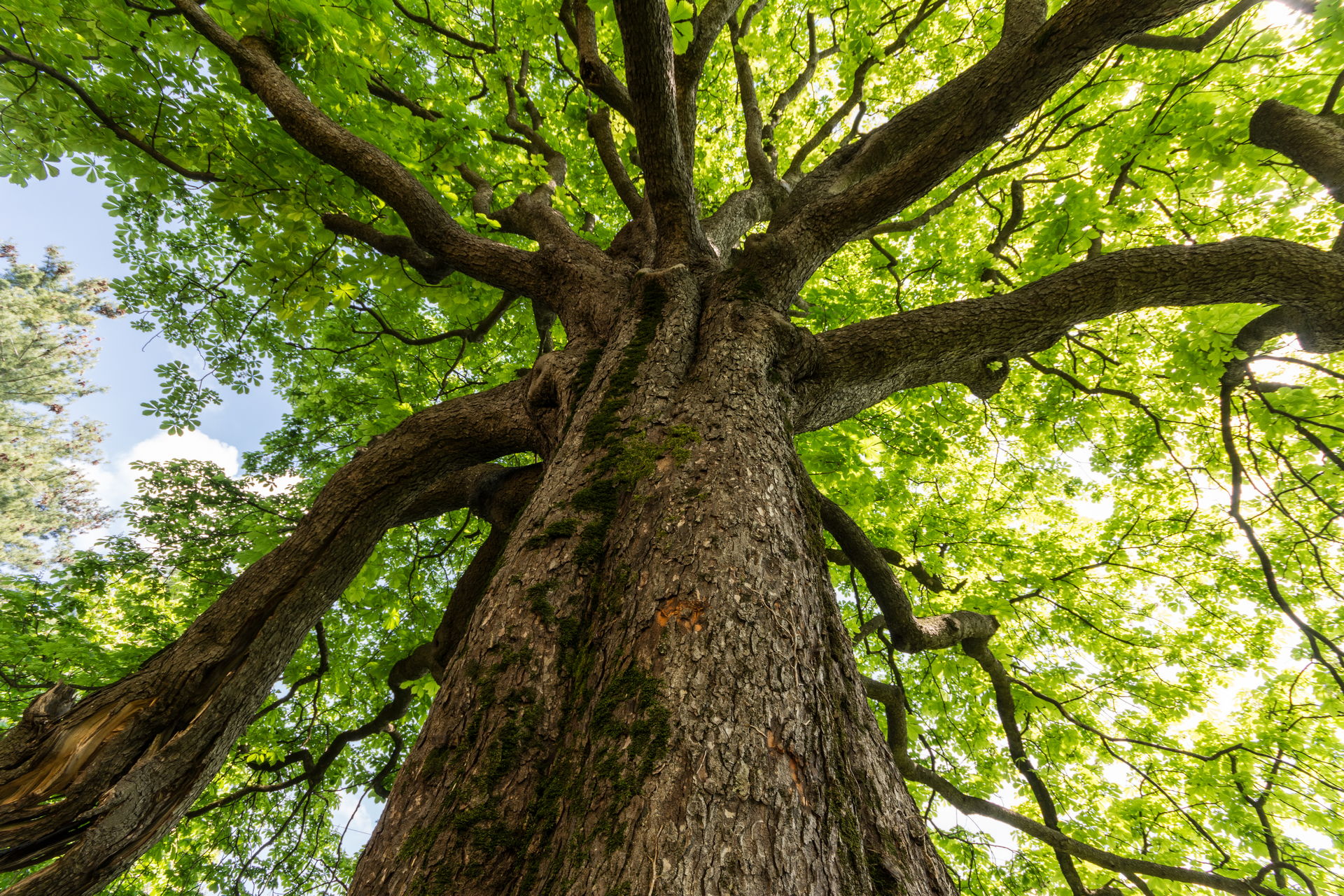 Pitanja?
Branko Kovač 2015/3289, branko.kovac@gmail.com
12/12